PDB, Jmol, PyMol
и работа с трехмерными
структурами
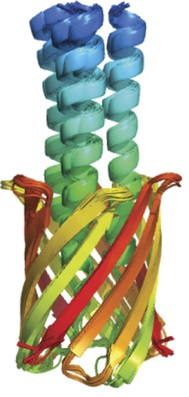 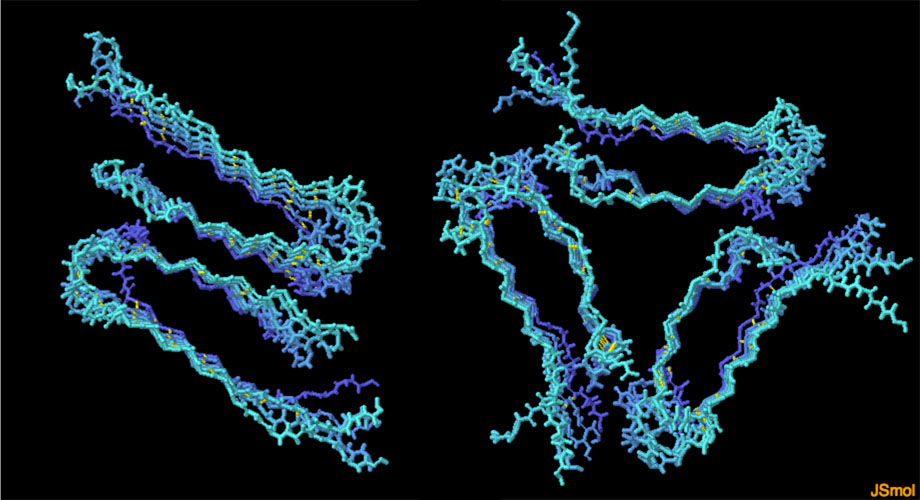 Title
Может иметь расширение *.ent, *.pdb
 PDB ID – цифра + 3 символа (в этом примере 1BAW)
Подразделяется на цепочки (A, B, …, 1, 2...), которые состоят из остатков (Glu1, Thr2, etc)
 Внутри написаны координаты всех атомов белка (точнее - почти всех атомов), возможно, ДНК, РНК; а также лигандов,  ионов, молекул воды -  их атомы – в строчках HETATM
PDB файл
HEADER    ELECTRON TRANSFER                       19-APR-98   1BAW              
TITLE     PLASTOCYANIN FROM PHORMIDIUM LAMINOSUM                                
…
ATOM      1  N   GLU A   1      35.039  18.146  24.600  1.00 73.96           N  
ATOM      2  CA  GLU A   1      34.182  18.513  25.759  1.00 73.96           C  
ATOM      3  C   GLU A   1      33.126  19.536  25.368  1.00 73.96           C  
ATOM      4  O   GLU A   1      33.124  20.038  24.244  1.00 87.91           O  
ATOM      5  CB  GLU A   1      35.048  19.052  26.891  1.00 87.91           C  
ATOM      6  CG  GLU A   1      36.075  18.056  27.376  1.00 87.91           C  
ATOM      7  CD  GLU A   1      37.009  18.647  28.405  1.00 87.91           C  
ATOM      8  OE1 GLU A   1      36.536  19.012  29.502  1.00 87.91           O  
ATOM      9  OE2 GLU A   1      38.220  18.744  28.120  1.00 87.91           O  
ATOM     10  N   THR A   2      32.242  19.858  26.307  1.00 27.58           N  
ATOM     11  CA  THR A   2      31.164  20.807  26.063  1.00 27.58           C  
ATOM     12  C   THR A   2      30.988  21.697  27.283  1.00 27.58           C  
ATOM     13  O   THR A   2      30.583  21.234  28.347  1.00 31.52           O  
ATOM     14  CB  THR A   2      29.834  20.077  25.761  1.00 31.52           C  
ATOM     15  OG1 THR A   2      29.997  19.235  24.612  1.00 31.52           O  
ATOM     16  CG2 THR A   2      28.726  21.078  25.487  1.00 31.52           C  
ATOM     17  N   PHE A   3      31.345  22.968  27.128  1.00 27.51           N  
ATOM     18  CA  PHE A   3      31.235  23.948  28.204  1.00 27.51           C  
ATOM     19  C   PHE A   3      29.925  24.713  28.083  1.00 27.51           C
2
Источники данных
Рентгеноструктурный анализ (РСА, X-ray).
Дает структуру белка в кристалле.
Обычно не содержит атомов водорода
Главный показатель качества – разрешение (Resolution), прописывается в заголовке файла. Разрешение меньше 1Å – очень хорошее, даже водороды есть. Разрешение меньше 2.0Å – хорошее, больше 3.0Å – плохое (1Å=0.1nm).
B-фактор (температурный фактор) – последнее число в строчке, где описан атом. Показатель надежности координат конкретного атома и его подвижности. Чем меньше – тем точнее. Меньше 25 – очень хорошо, больше 50-60 – не слишком надежно.
Метод решения фазовой проблемы … это такая есть проблема в рентгеновском эксперименте, которую каждый раз надо решать. Если написано Molecular replacement, – значит были использованы координаты атомов другой структуры, которые могли отразиться на результате.
3
Ядерный магнитный резонанс (NMR)
Дает структуру белка в растворе.
Показывает структуру в динамике. Поэтому файл состоит из многих моделей (MODEL), которые более или менее показывают движение отдельных частей белка.
CryoElectron microscopy
Получается в результате наложения множества изображений друг на друга. Это позволяет установить приблизительную форму отдельных частей белка.
Там тоже есть разрешение (Resolution), но оно совсем не такое, как в рентгеновских файлах. В разных частях разрешение разное. Разрешение меньше 3Å можно считать очень хорошим. Разрешение менее 10Å  годится для больших комплексов.
Позволяет получать структуру больших комплексов белков
Важно: в полученную экспериментаторами форму белка вписываются конкретные координаты. Так же и в РСА.
Иные методы, например, моделирование.
4
[Speaker Notes: Å]
Сайт Protein Data Bank
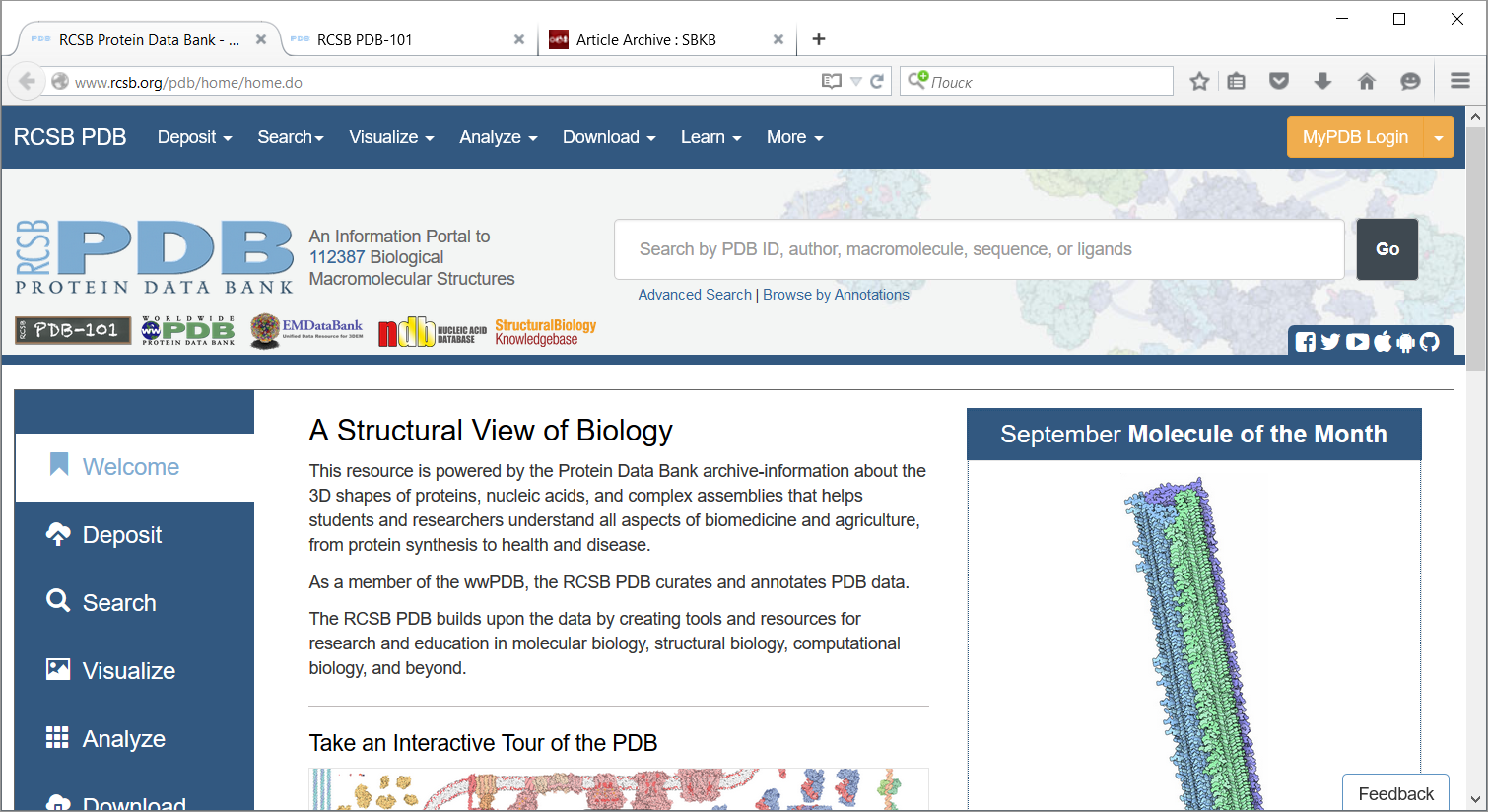 Advanced – хороший поиск …
5
Сайт Protein Data Bank
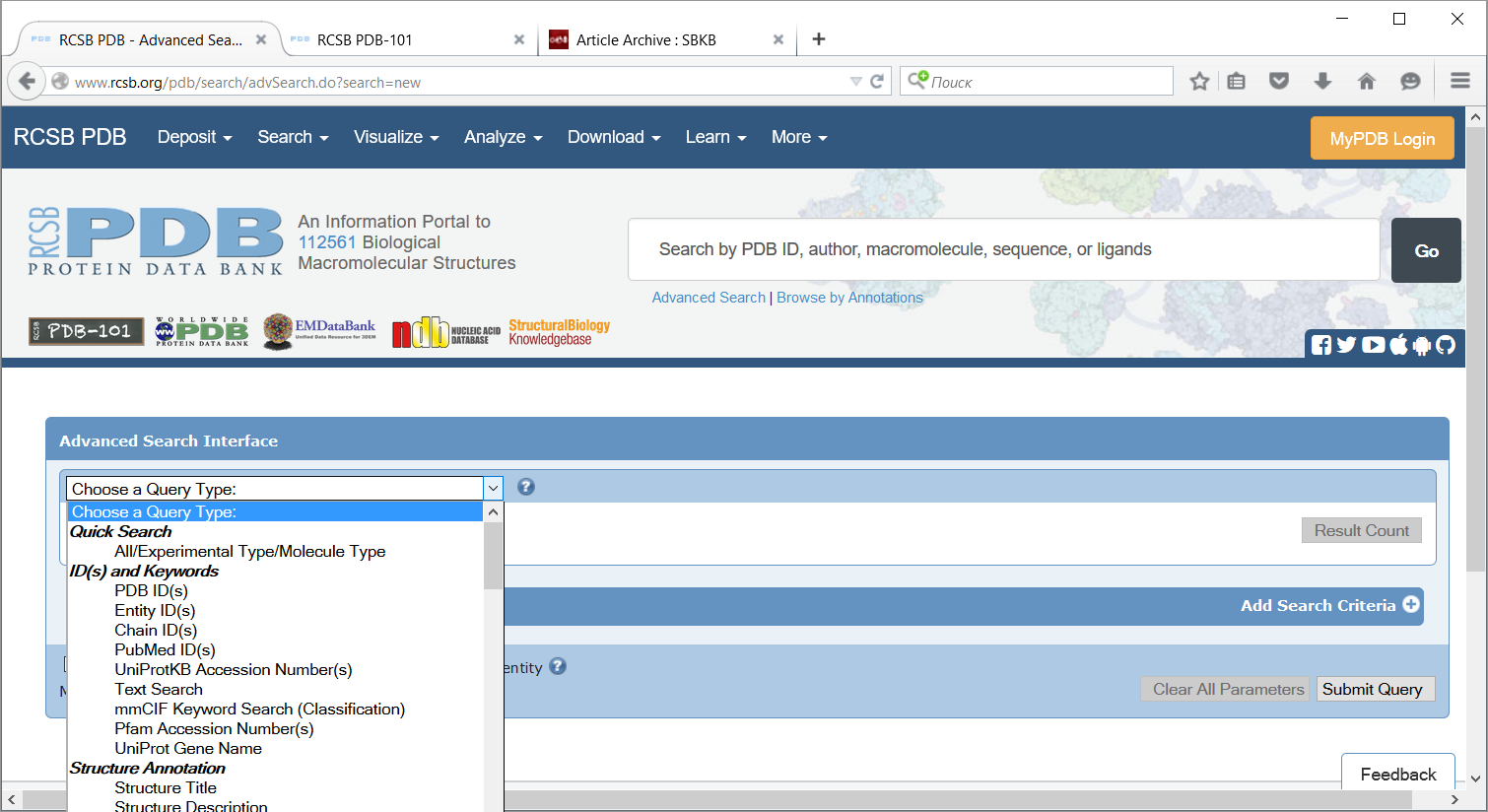 .. не только по ключевым словам, но и по наличию лигандов,
методу решения структуры и многому другому
6
Страница одной структуры
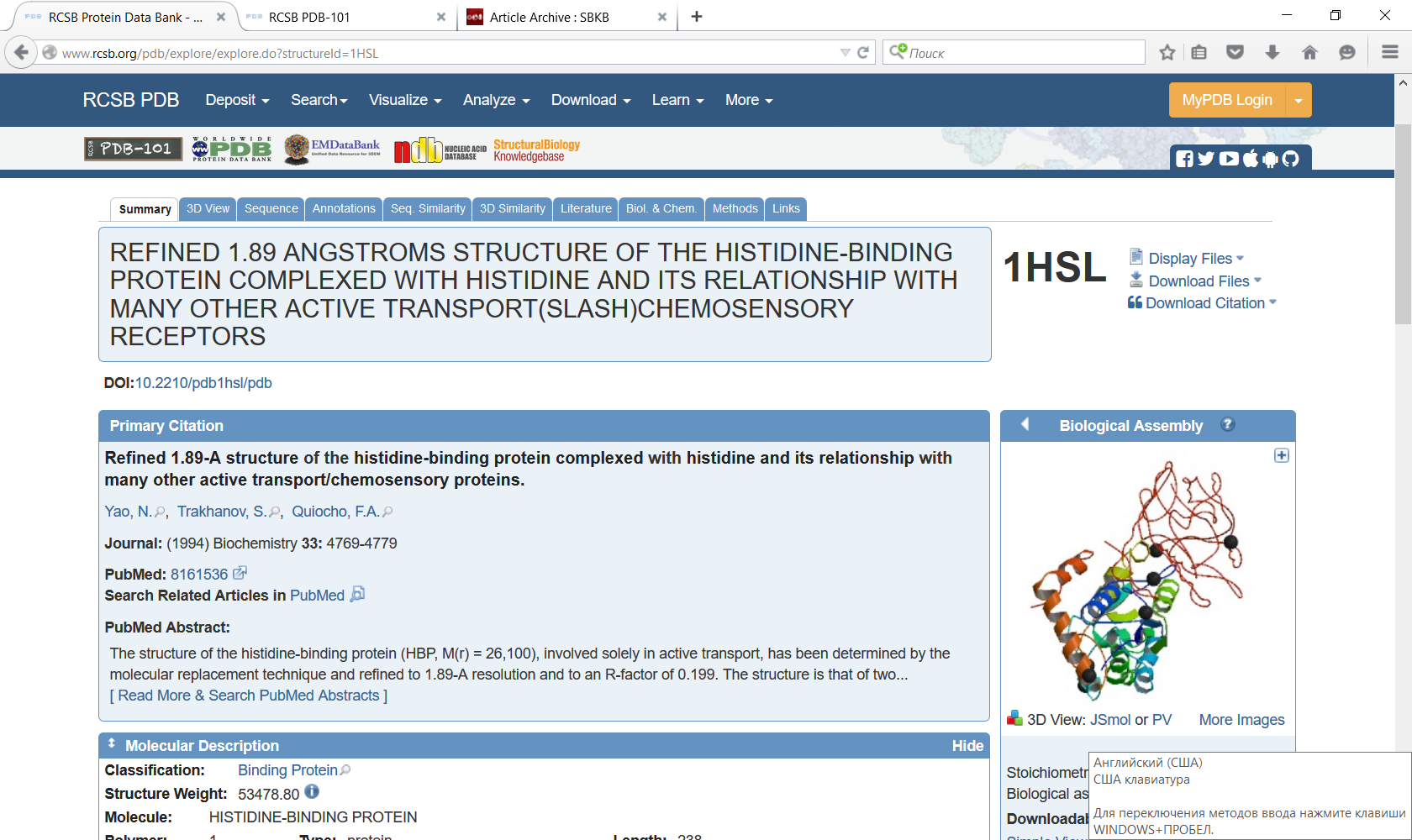 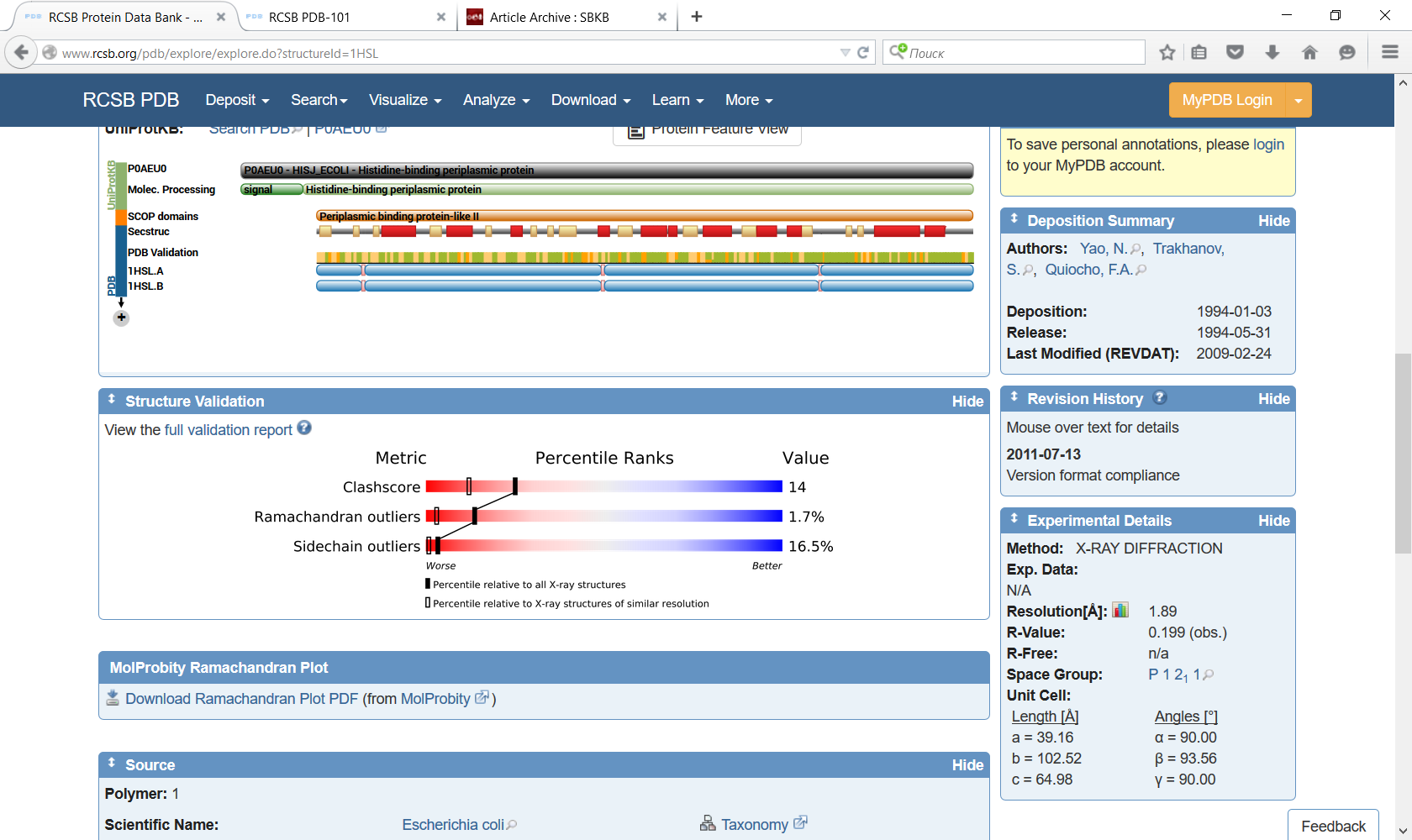 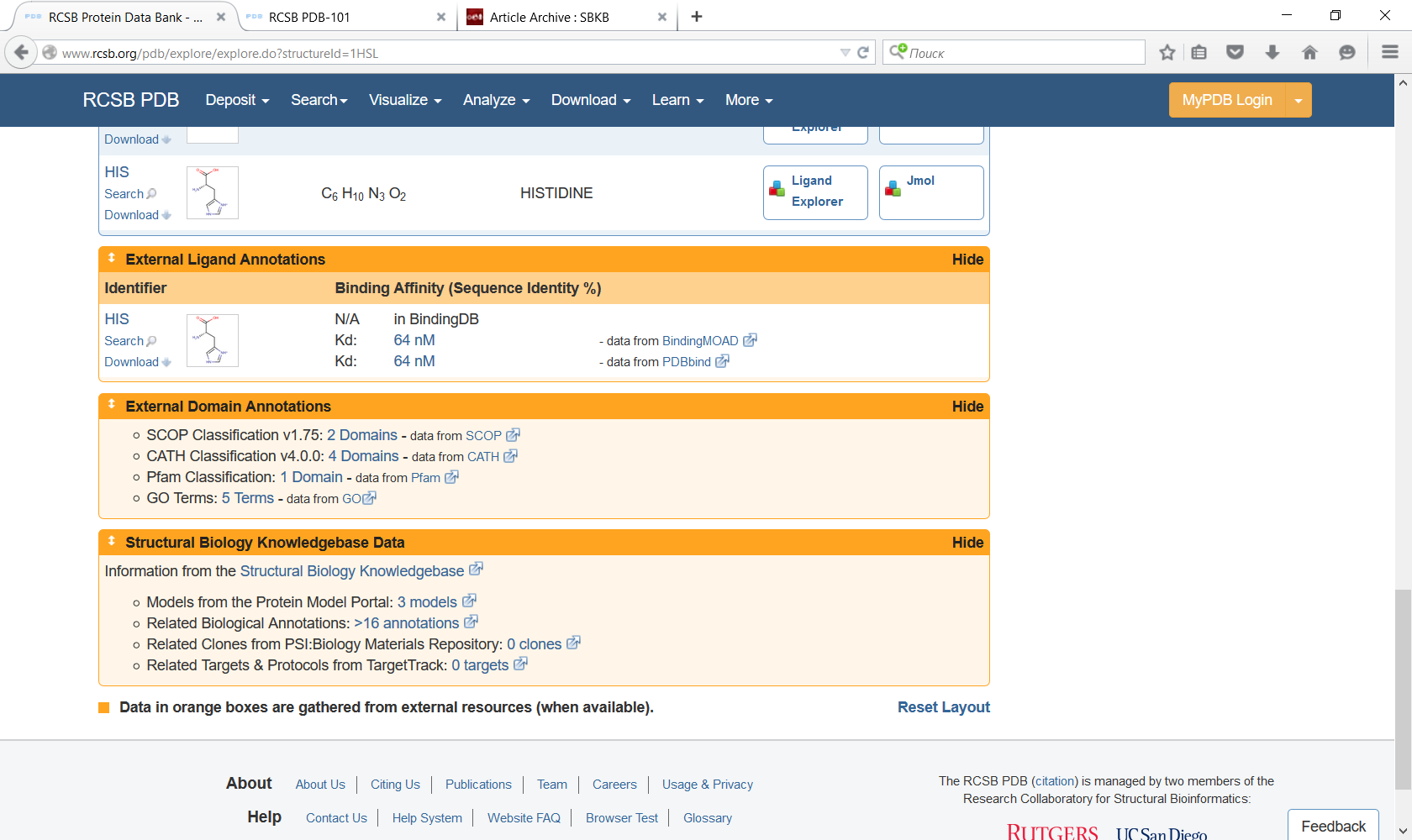 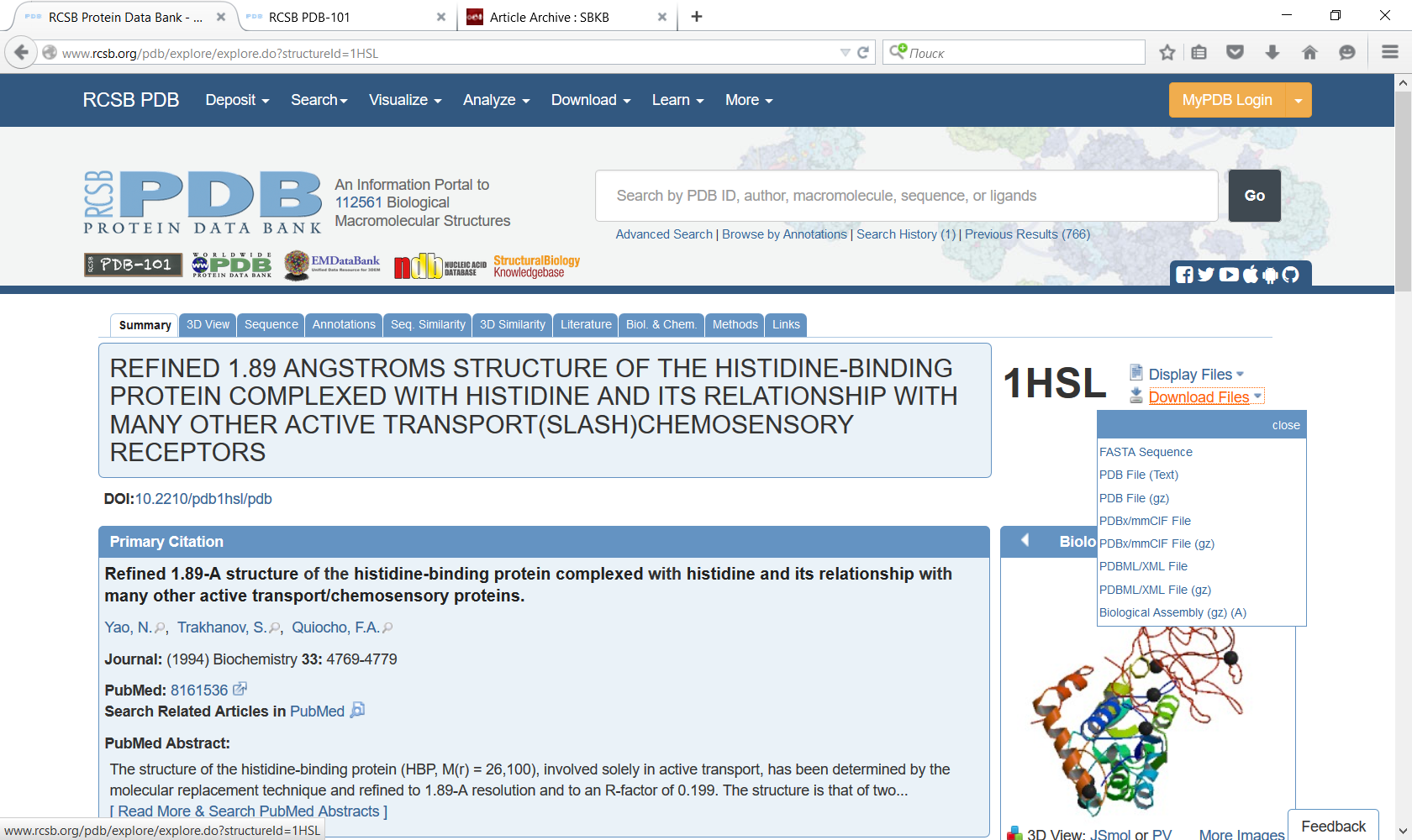 7
Structural viewers
RasMol (RasWin)
Очень простой и быстрый
Не требует инсталляции, можно принести на флешке
Поддержка прекращена 
Язык – такой же, как в Jmol. Все, описанное в этой презентации, работает в обеих программах.
Jmol
Требует установки
Также надо установить Java
Используется как в виде отдельной программы, так и в виде плагина (Java applet) на некоторых сайтах.
Не поддерживается в Chrome 
Гораздо больше возможностей, чем у RasMol
JSmol
Тоже самое, но не использует Java, работает во всех браузерах
8
Structural viewers
PyMol
Еще больше возможностей
Требует установки
Также надо будет установить Python
Дает изображения более высокого качества (после применения команды ray)
Рекомендуется для подготовки изображений к печати
Вообще рекомендуется его изучить тем, кто работает с 3D структурами
Им, вообще, все эти программы надо изучить 
Установка PyMol 1.7.2 под Windows
Читать тут http://www.pymolwiki.org/index.php/Windows_Install .
Лично я все это делал под административным аккаунтом.
1. Поставить Python 2.7.9 (качать тут https://www.python.org/downloads/).
Если установлена более старая версия (например, 2.7.3) то можно вместо установки новой версии поставить программу pip:
a. Cкачать тут https://pip.pypa.io/en/latest/installing.html скрипт get-pip.py.
b. Запустить C:\Python27\python.exe get-pip.py
2. Поставить Microsoft Visual C++ Compiler for Python 2.7 (качать тут http://www.microsoft.com/en-us/download/details.aspx?id=44266 ).
3. Перезагрузить компьютер.
4. Скачать пакет pymol-1.7.2.1-cp27-none-win32.whl (для 32битной системы) или pymol-1.7.2.1-cp27-none-win_amd64.whl (для 64 бит) отсюда http://www.lfd.uci.edu/~gohlke/pythonlibs/#pymol .
5. Запустить C:\Python27\Scripts\pip.exe install pymol-1.7.2.1-cp27-none-win32.whl .
6. Создать ярлык к C:\Python27\Scripts\pymol.cmd, поместить его на рабочий стол или в меню Пуск.
7. Проверить, что PyMol запускается и работает.
9
PyMol (красивый и умелый)
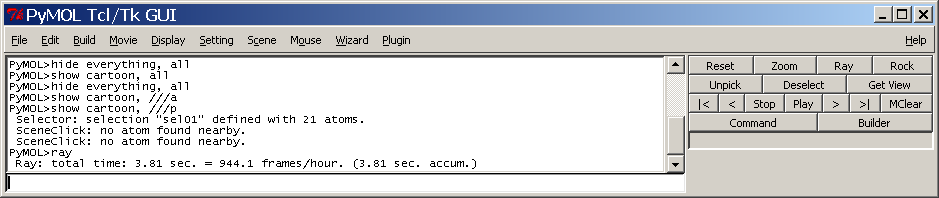 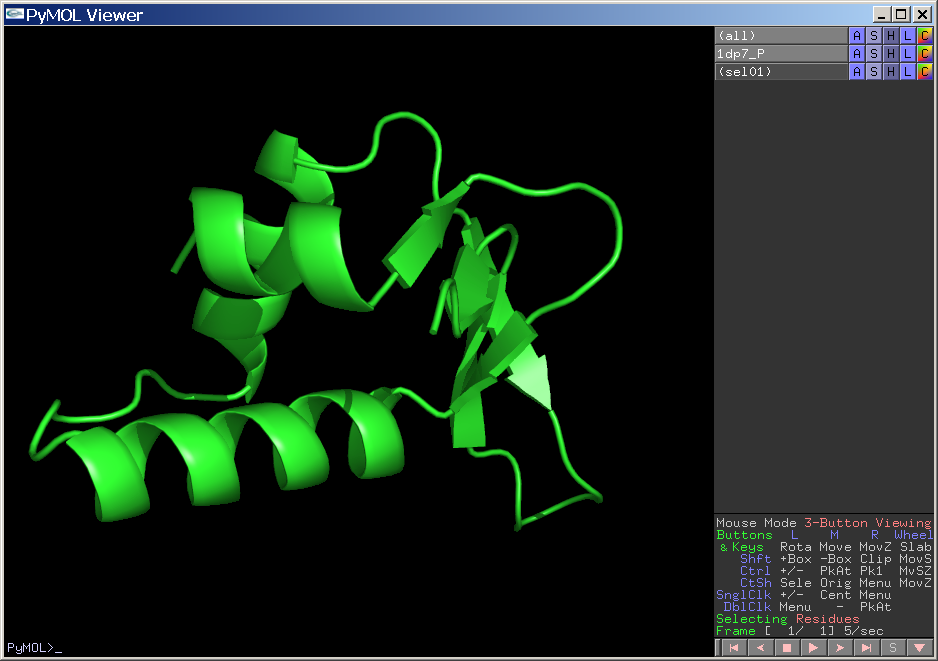 10
PyMol (красивый и умелый)
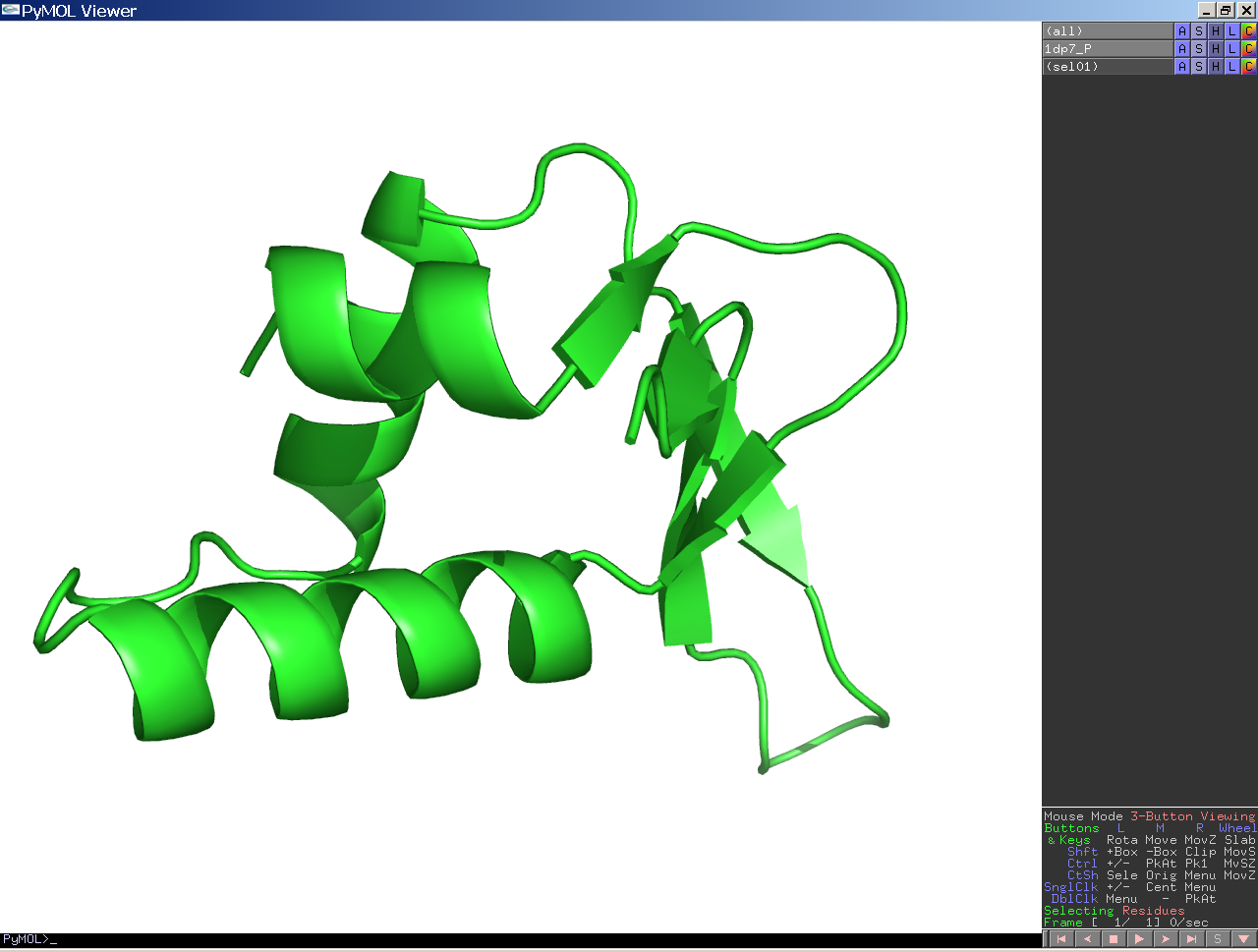 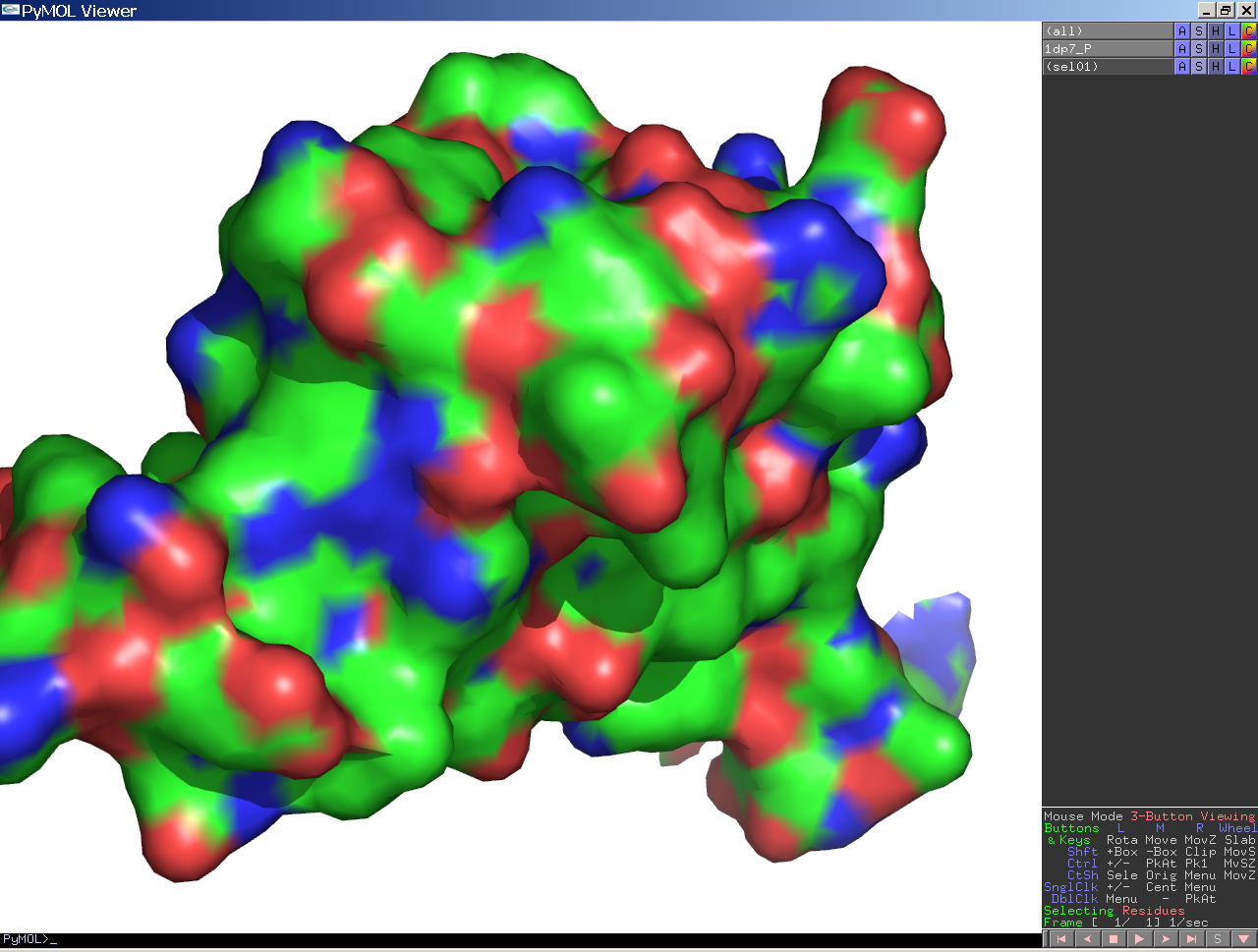 11
Jmol/JSmol
Далее описан язык, которым надо пользоваться для подготовки изображений в RasMol/Jmol/JSmol. 

Все эти команды работают во всех трех программах.
12
Язык RasMol’а(введение)
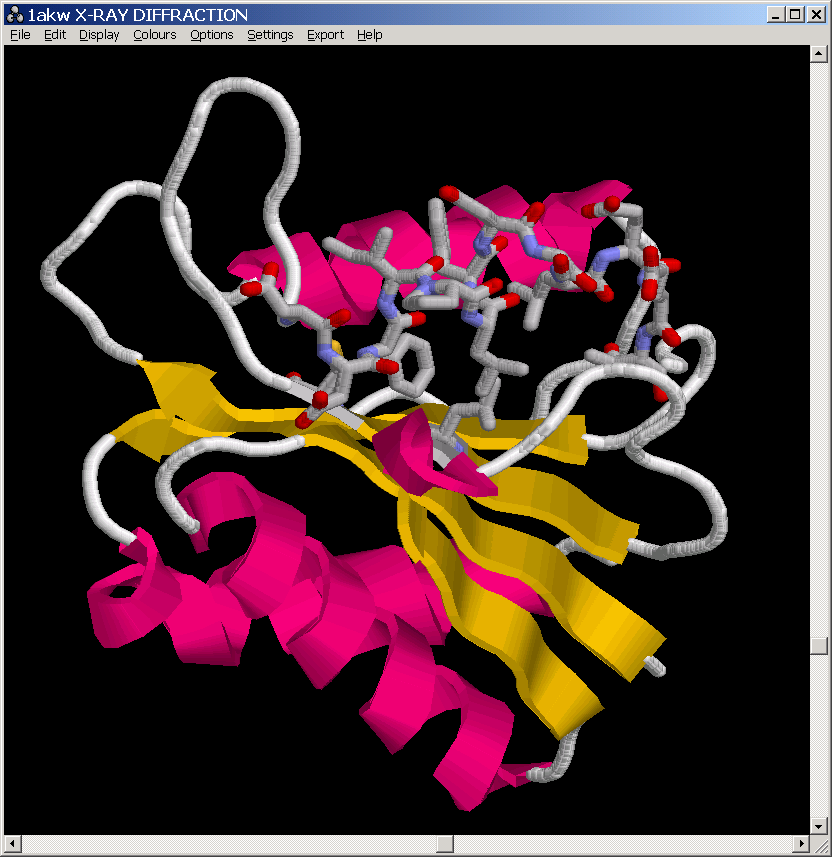 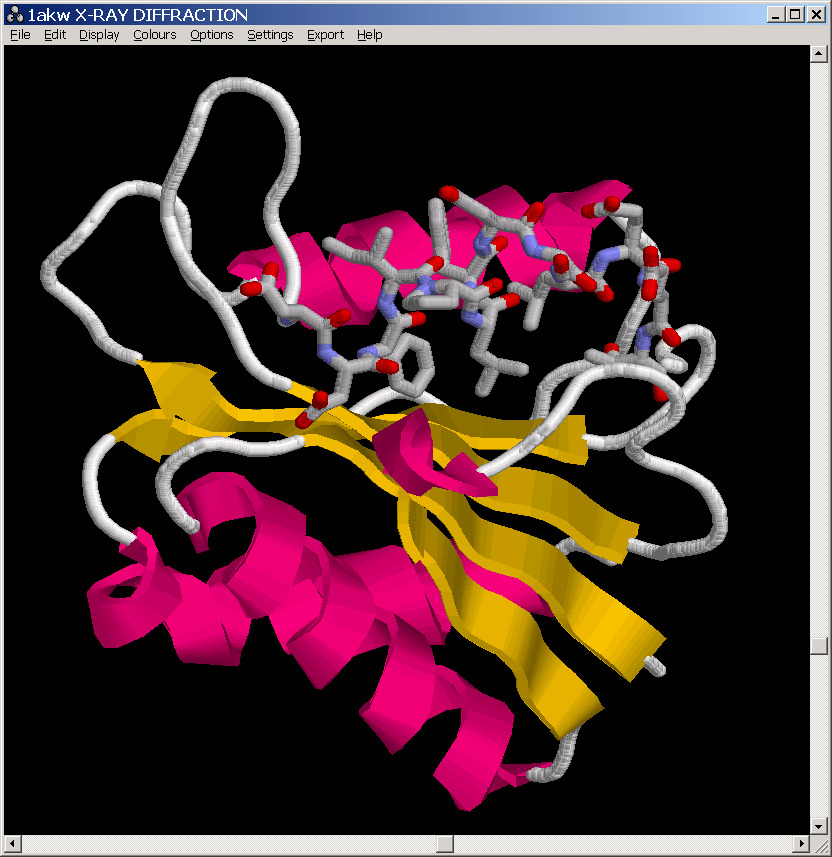 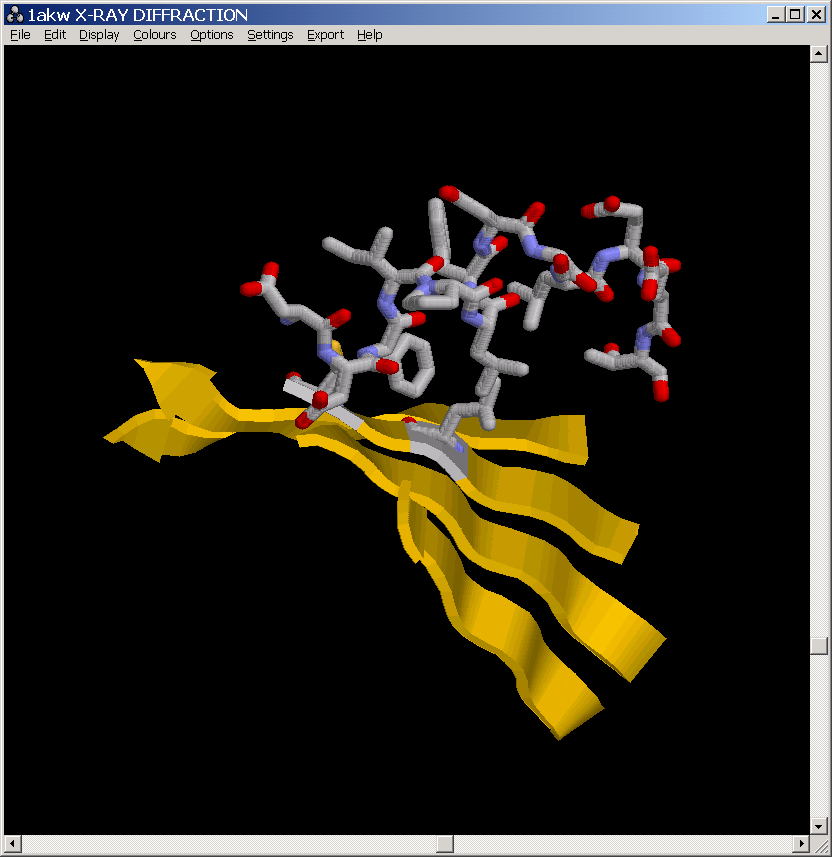 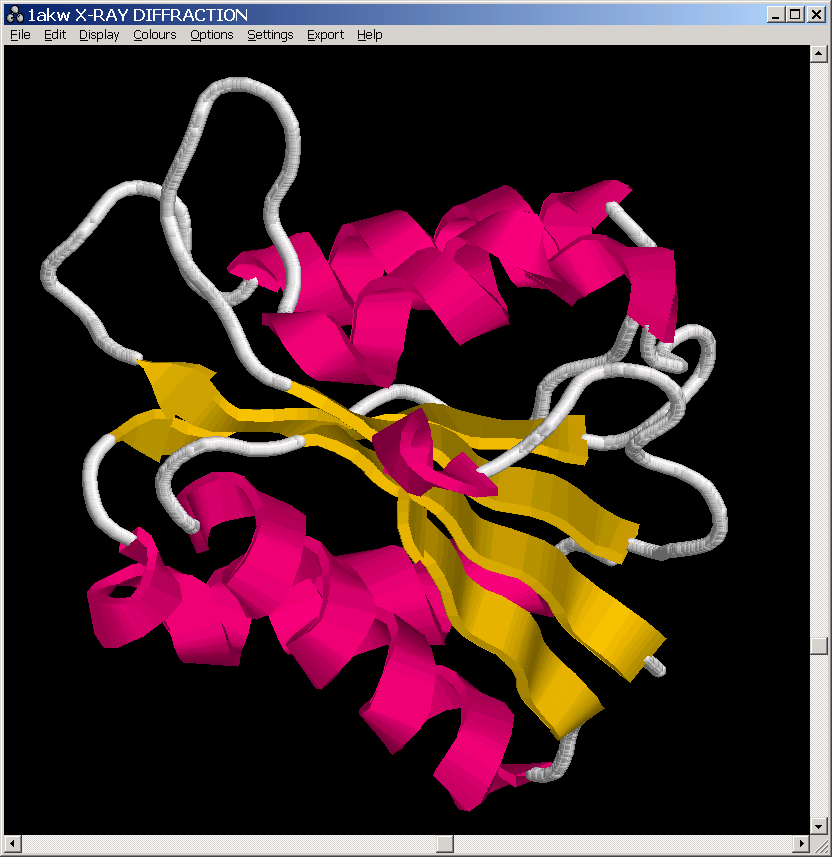 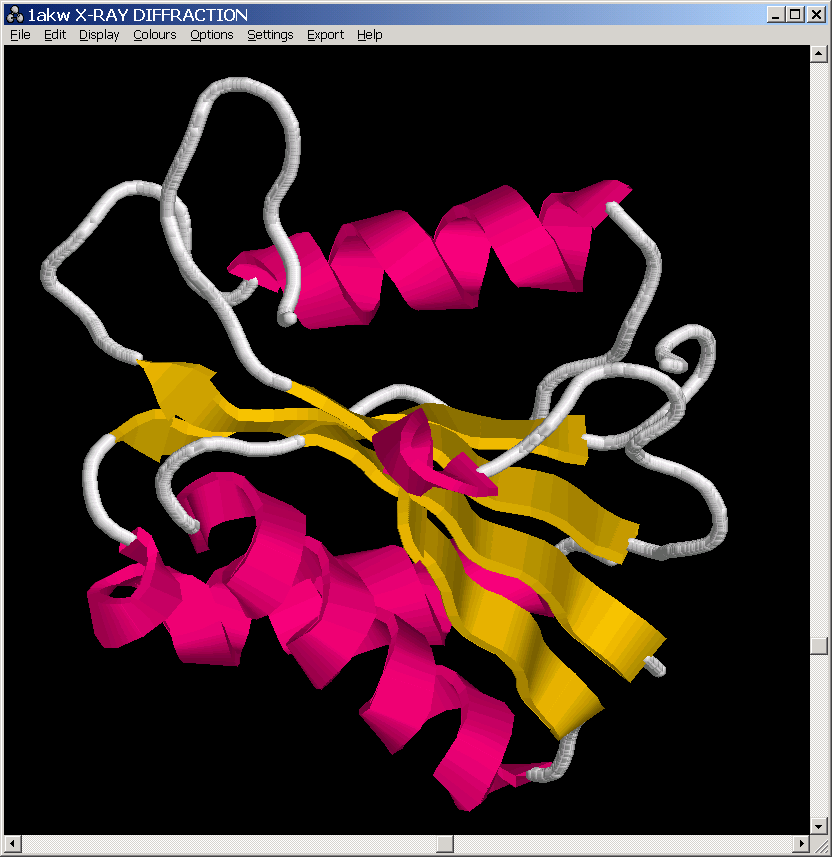 Мы видим картинку, 
а RasMol знает про
множества атомов
13
Язык RasMol’а(load)
Формат команды

load <имя файла>

Назначение

Загрузить новый файл

Примечания

RasMol не понимает русских букв в консоли
При открытии больших файлов RasMol можетдолго думать
После открытия удобно написать командуrestrict none или wireframe off
14
Язык RasMol’а(другие команды)
Все остальные команды
могут сделать что-то,но никто, кроме Вас, не может знать,с какой частью молекулы это делать
поэтому используйте
rоманды
restrict и select
15
Язык RasMol’а(select)
Формат команды

select <выражение>

Назначение

Назначить новое выделение

Примечания

Старое выделение безвозвратно теряется,если не принять специальных мер
Выражения могут быть очень сложными,но сначала мы рассмотрим простые примеры
После выполнения команды в консоли записываетсякол-во выделенных атомов
16
Язык RasMol’а(простые выражения)
Любое выражение в RasMol’еописывает набор атомов, но никакойиной информации RasMolне понимает
Заранее определены некоторыеинтуитивно понятные выражения, а именно
Можно вводить также
       - техбуквенные обозначения аминокислот
       - названия полипептидных цепей, например :a или :1
       - порядковые номера, например Pro72, 1-125:a    или (1-125,300-350)
17
Язык RasMol’а(restrict)
Формат команды

restrict <выражение>

Назначение

Назначить новое выделение и спрятать все остальное

Примечания

Старое выделение безвозвратно теряется,если не принять специальных мер
Более того – можно долго раскрашивать структуру и неосторожно потерять все, применив restrict, поэтому
Лучше сначала попробовать команду select, а потом еще и подумать
18
Язык RasMol’а(что мы видим)
Формат команды

<cпособ> [off|<число>]

Назначение

Нарисовать выбранным методом

Примеры
cartoons – нарисует полоски
cpk – нарисует шарики
backbone 100 – нарисует остов толщины 100
сpk off – сотрет все шарики
19
Язык RasMol’а(что мы видим)
Wireframe
Backbone
Trace
Cpk
Spacefill
Cartoon
Strands
20
Язык RasMol’а(color)
Формат команды

color <цвет>

Назначение

Нарисовать нужным цветом

Что такое <цвет>
Цветом может быть red, green, white и т.д.
Можно указать на специальную цветовую схему,напримерstructure, chain, monochrome,group, model
21
Язык RasMol’а(color)
Примечания

Можно писать и так color <объект> <цвет>
Можно писать и color, и colour

Немного об RGB цветах

RGB – это способ описания цветов, при которомкаждый цвет представляется, как комбинация красного, зеленого и синего
Можно писать цвета в виде color [R,G,B]
Например, [255,255,255] – это белый, [100,100,0] – смесь красного с зеленым, а [0,0,0] – черный.
22
Язык RasMol’а(center)
Формат команды

center <выражение>

Назначение

Центрует изображение

Примечания

Можно, например, писатьcenter selected
23
Язык RasMol’а(zoom)
Формат команды

zoom <размер>

Назначение

Изменяет размер

Примечания

Изменяется размер всего выражения, а не только выделенного фрагмента
Если попросить RasMol показать изображениеслишком крупно – он обидится и завершит работу
24
Язык RasMol’а(script)
Формат команды

script <имя файла>

Назначение

Исполнить команды, записанные в файле.

Примечания
RasMol не понимает русских букв в консоли
Jmol умеет сохранять скрипты, восстанавливающиетекущее изображение. Что написано в таком скрипте – не понять
Все ошибки, которые встретились в скриптеотмечаются в консоли
Строки скрипта, начинающиеся с символа # игнорируются
25
Язык RasMol’а(пример)
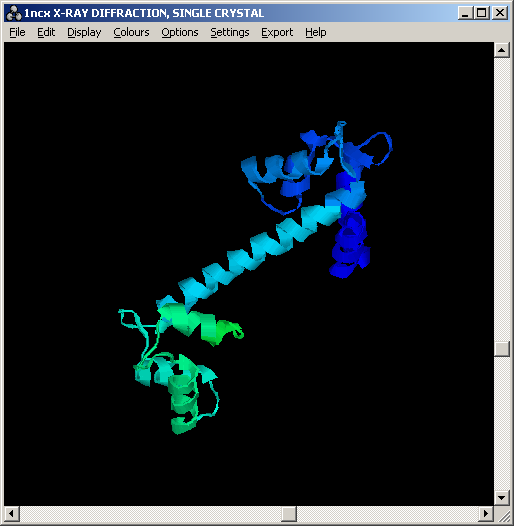 RasMol> load C:\PDB\1ncx.pdb
RasMol> restrict none
No atoms selected!
RasMol> select all
1433 atoms selected!
RasMol> cartoons
RasMol> color group
RasMol>
26
Язык RasMol’а(пример)
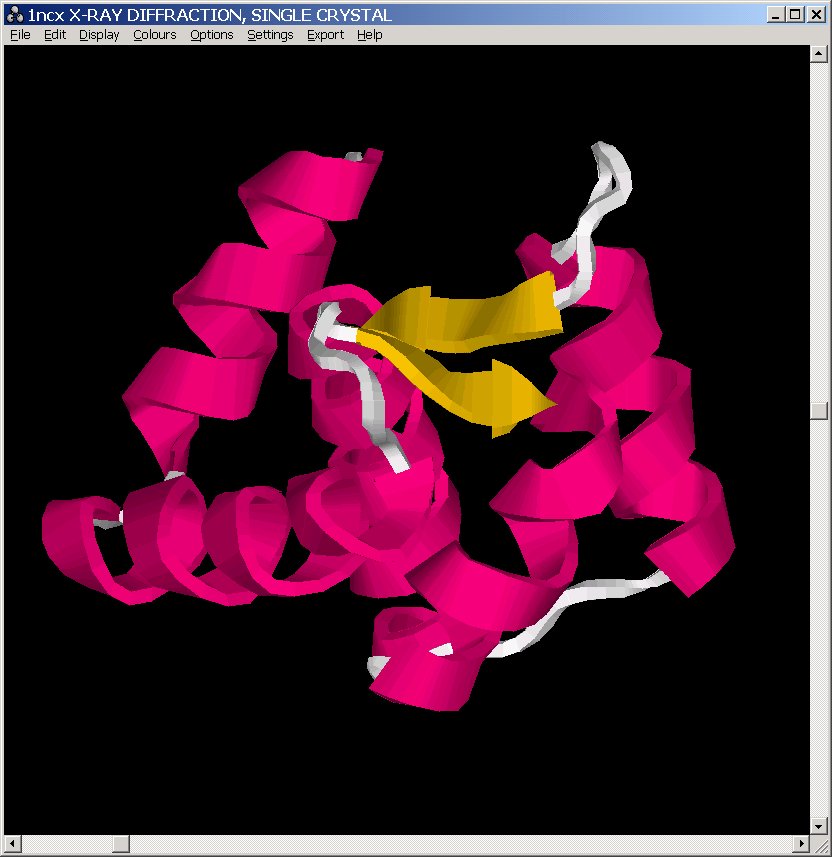 RasMol> load C:\PDB\1ncx.pdb
RasMol> restrict none
No atoms selected!
RasMol> select all
1433 atoms selected!
RasMol> cartoons
RasMol> color group
Atom CA 694 Group: Lys 91
RasMol> restrict 1-91
RasMol> center selected
RasMol> zoom 250
RasMol> select all
1433 atoms selected!
RasMol> color structure
27
Язык RasMol’а(пример)
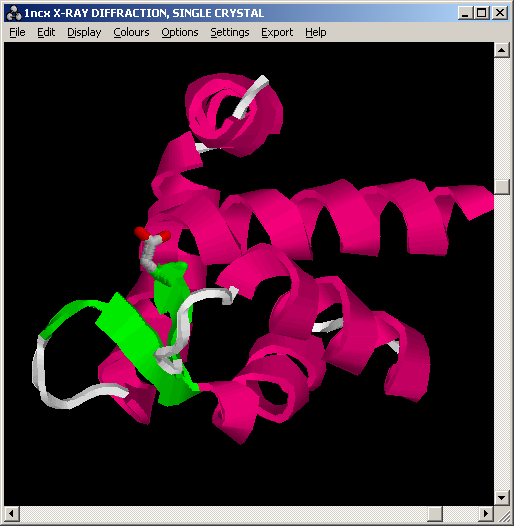 Atom CA 549 Group: Asp 74
Atom CA 534 Group: Thr 72
Atom CA 279 Group: Ser 38
Atom CA 255 Group: Gly 34
RasMol> select (72-74,34-38)
53 atoms selected
RasMol> color green
RasMol> select Asp74
8 atoms selected
RasMol> wireframe 100
RasMol> color cpk
RasMol>
28
Язык RasMol’а(атомы)
Atom expressions

Ser25.ca – Cα атом всех 25-х серинов
Ser25:a –Все 25-е серины цепочки :a
:a/1 – 1-я модель цепочки :a
Ser25:a.ca – Cα атом 25-го серина цепочки :a
Ser25:a.ca/1– Cα атом 25-го серина цепочки :a 			первой модели
Можно использовать знаки * и ?
Ser25.c? – все углероды 25-х серинов
*25:a –Любые 25-е остатки цепочек :a
:*/1 – 1-я модель целиком
Ser*:a.ca – Все Cα атомы серинов в :a
As*:a.ca – Все Cα атомы аспартатов и аспарагинов в :a
29
Язык RasMol’а(and,or,not)
Любые части выражений
можно комбинировать с помощью
логических операций и скобок
Все азоты, не входящие в состав белка
nitrogen and not protein

Все кислороды, входящие в состав белка или DNA
(protein or dna) and oxygen

Ничего выделено не бедет
:a and :c

Аденины в цепочках :a и :c
(:a or :c) and A
30
Язык RasMol’а(within)
Формат команды

within(<расстояние>,
выражение)

Назначение

В операциях select и restrict определяет атомы,
расположенные на расстоянии не более чем …, от атомов
выражения

Примечания

Расстояния надо указывать, используя точку
31
Язык Jmol’а(within)
Примеры

Атомы, расположенные
на расстоянии не более 3Å от DNA
select within(3.0,dna)

на расстоянии не более 2,5Å от DNA
select within(2.5,dna) and not dna

на расстоянии не более 3Å от белка (только атомы DNA)
select within(3.0,protein) and dna

остатки, имеющие хотя бы один атом 
на расстоянии не более 2,5Å от DNA
define nears within(2.5,dna) and not dna
select within (group, nears)
32
Язык RasMol’а(define)
Формат команды

define <имя> <выражение>

Назначение

Назвать группу атомов своим именем

Зачем это надо?
Часто бывает необходимо построить очень
сложное выражение. Обычно его можно написать в одн
строчку, но неудобно. Кроме того, если потребуется его
использовать еще раз – то define позволяет просто 
сослаться на ранее определенное имя
33
Язык RasMol’а(пример)
load c:\PDB\1apl.pdb
restrict none
define needdna dna and within(18.0,:c)
define need needdna or :c
select need
center selected
select :c and backbone
wireframe 80
select needdna
wireframe
select needdna and C and not backbone
wireframe 80
wireframe
define cw :c and within(3.0,needdna)
select cw
select cw and not backbone
cpk 150
cpk off
define mainc :c and (136,175,182,184-186)
select mainc
wireframe 120
select needdna and within(5.0,mainc)
wireframe 120
Этот пример надо набить вRasMol’е и объяснить
34
http://jmol.sourceforge.net/
http://wiki.jmol.org/index.php/Main_Page
https://www.pymol.org/
http://www.pymolwiki.org/index.php/Category:Commands
https://kodomo.fbb.msu.ru/wiki/Main/RasMol
https://kodomo.fbb.msu.ru/wiki/Main/Jmol
https://kodomo.fbb.msu.ru/wiki/Main/PyMol
в частности, тут есть инструкция по установке
http://kodomo.fbb.msu.ru/wiki/Main/Vir/2015 
презентации + FAQ по Jmol и PyMol
35
Выравниваниев трех измерениях
Title
Основные сервисыи программы
37
Пространственное совмещение
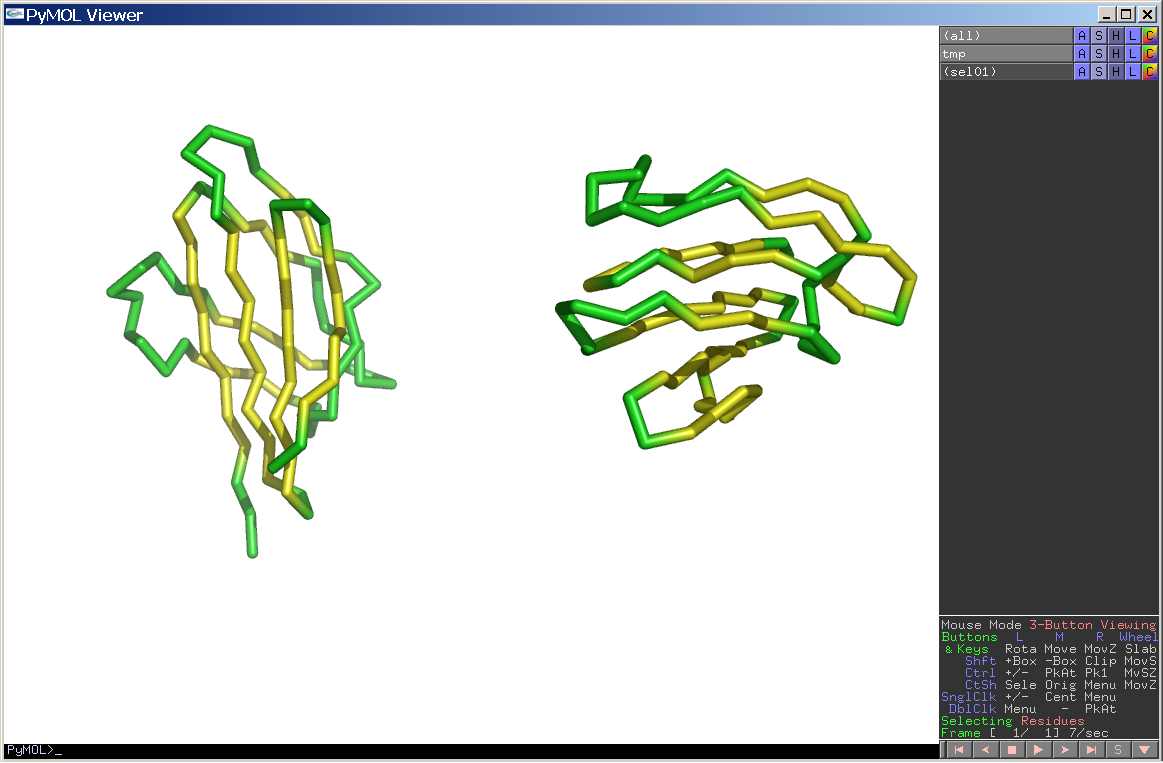 38
Пространственное совмещение
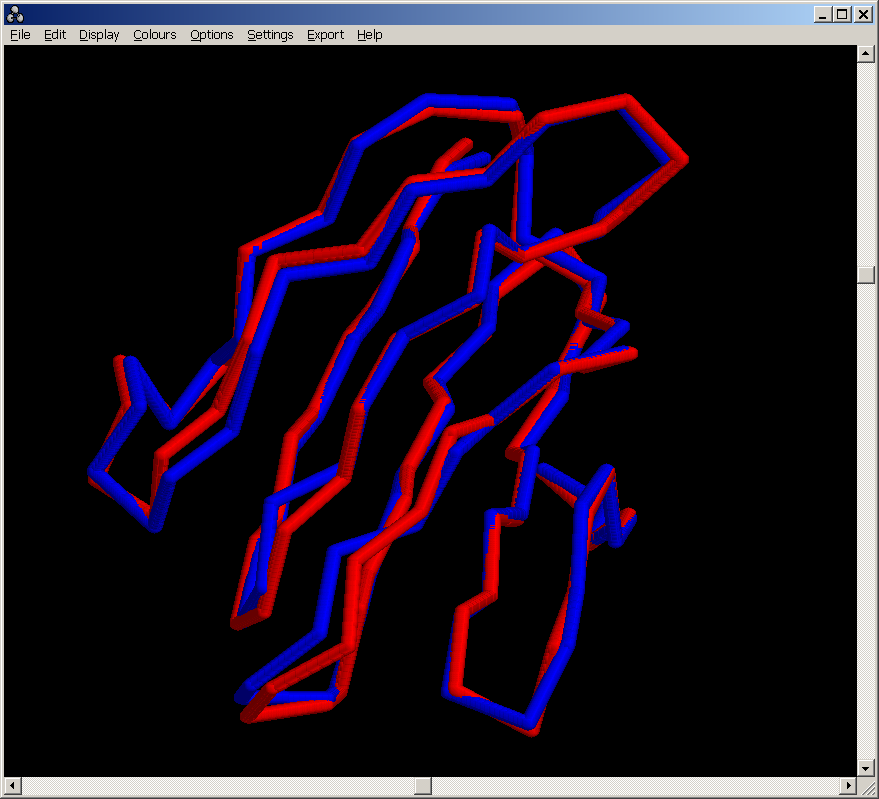 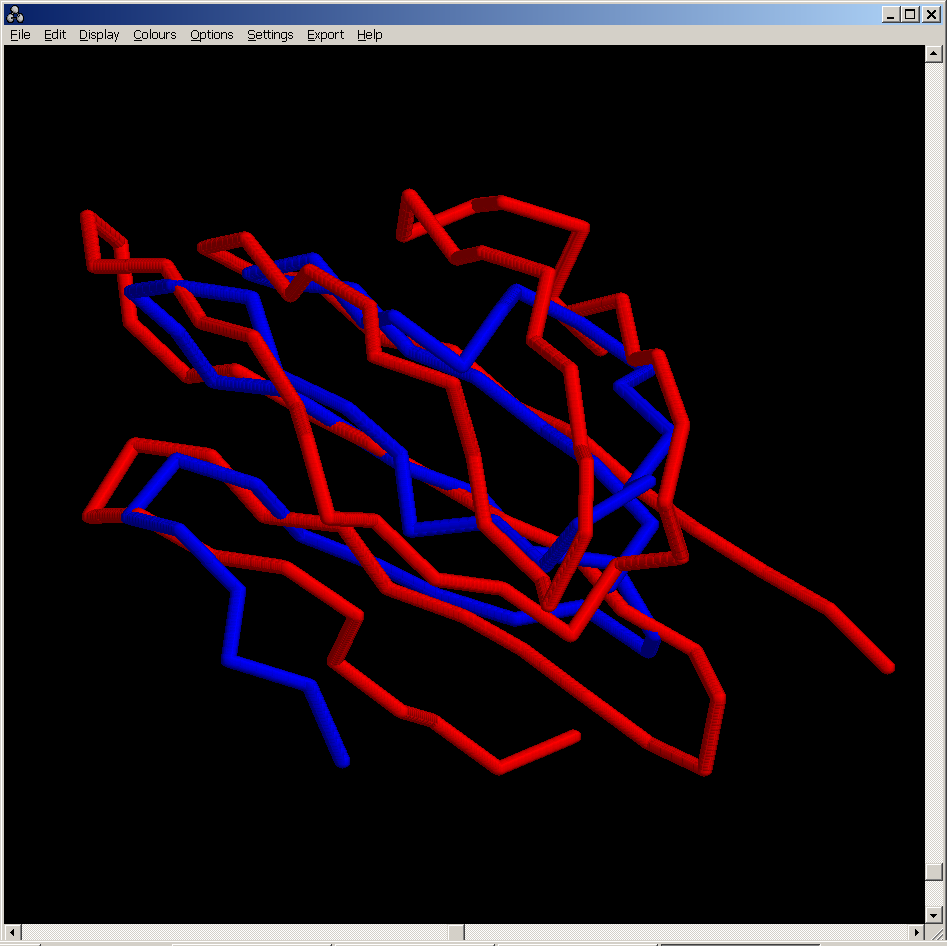 39
Пространственное совмещение
Качество совмещения:

Насколько хорошо совпадают цепочки, то есть насколько близки СА атомы. Оценивается по RMSD. Чем меньше – тем лучше. Значения меньше 1.5Å свидетельствуют об очень хорошем совмещении. Больше 3.0Å – это плохое совмещение.

Длина выравнивания, – чем длиннее, тем лучше
40
Пространственное совмещение
Задача:

Выбрать из всех возможных пространственных совмещений то, которое

1. Соответствует наиболее длинному выравниванию 
2. Соответствует  наиболее низкому RMSD 
3. Накормить волков, оставив целыми овец 
41
Пространственное совмещение
Параметр Q-score (используется в программе PDBeFold):
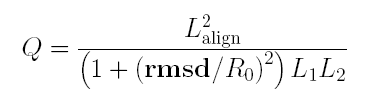 42
Пространственное совмещение: ложка дегтя
Пространственное совмещение доменов 1bm9 A: 2dpd A:8-122

(см. файл sup.ent)

Они не совсем совпадают – какое будет выравнивание???
Flexible 3D alignment
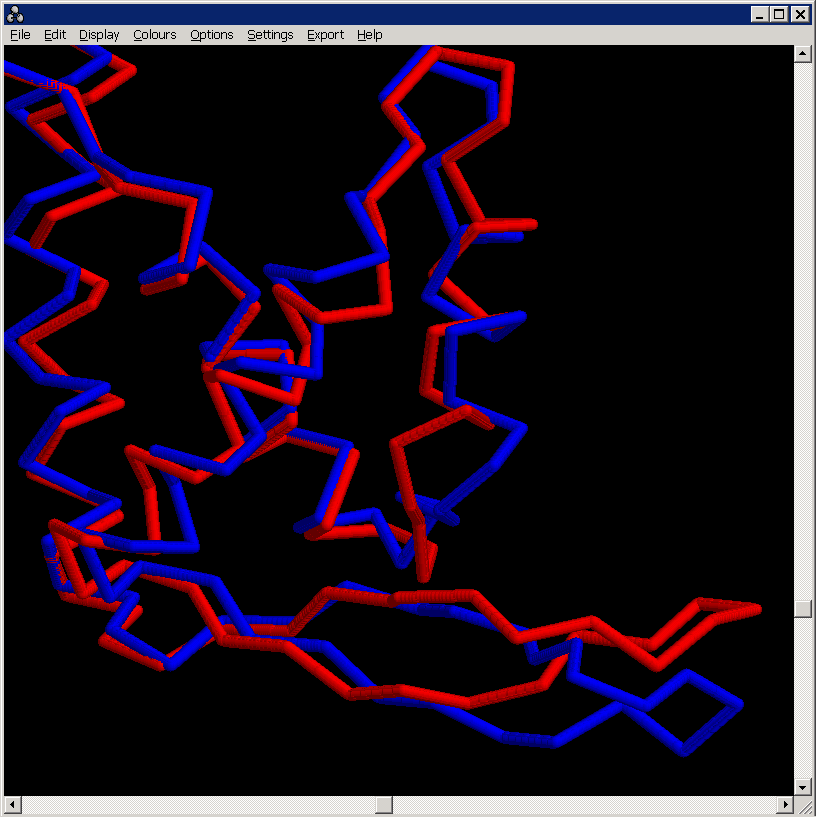 43